The UK
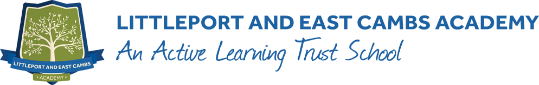 HOTS Question:
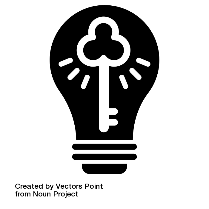 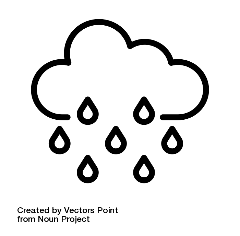 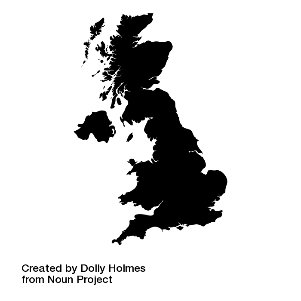 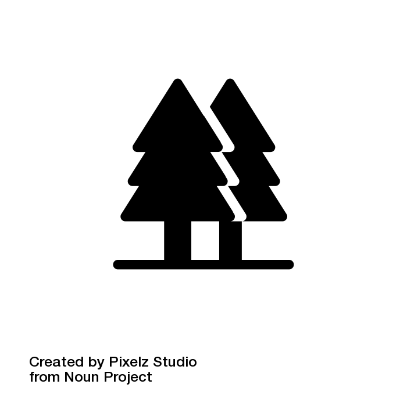 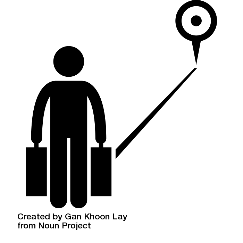 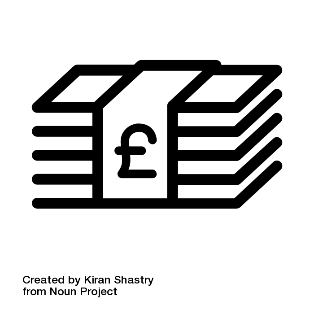 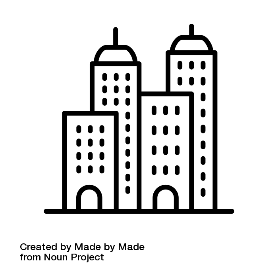